Figure 1. Left panel: the n-back WM task. A number is presented at random in the corner of the diamond-shaped ...
Cereb Cortex, Volume 13, Issue 12, December 2003, Pages 1352–1361, https://doi.org/10.1093/cercor/bhg082
The content of this slide may be subject to copyright: please see the slide notes for details.
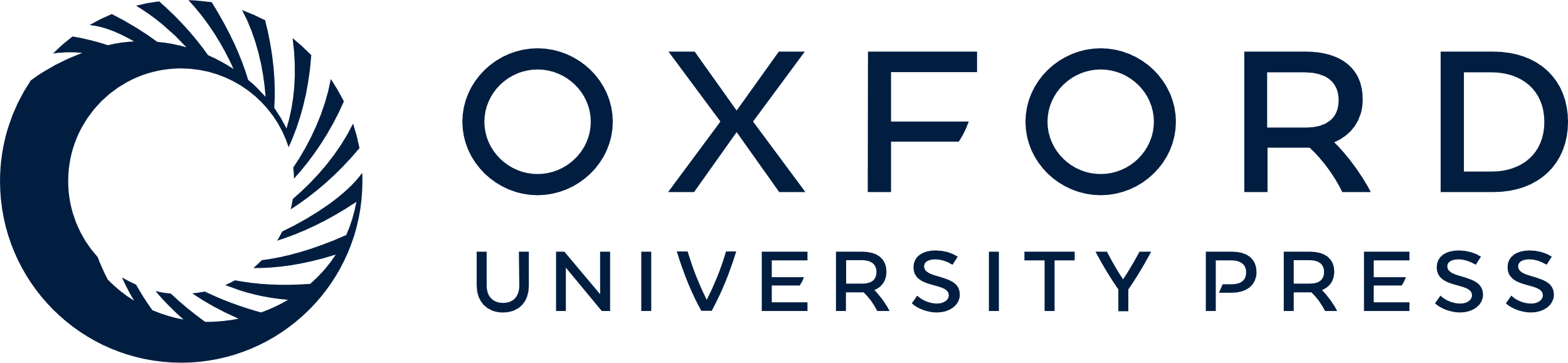 [Speaker Notes: Figure 1. Left panel: the n-back WM task. A number is presented at random in the corner of the diamond-shaped figure (left) (the stimuli are presented every 2 s, for 1.5 s duration). The subject maps their response on to a diamond-shaped button box (right). For the 2-back response, the subject responds by pressing the button that corresponds to the stimulus presented two-before the current stimulus. The black number represents the current stimulus, the gray numbers those currently being held in WM and are shown for illustration purposes only — the subject would only see the black number. Right panel: SPM96 map showing the brain regions that activate in the 2-back task compared with the 0-back task. The statistical threshold is set to display Z-values greater than 4, corrected for multiple comparisons. Activation sites and coordinates are listed in the Table 1.


Unless provided in the caption above, the following copyright applies to the content of this slide:]